Öğr.Gör. Fuat AtasoyHafta :9
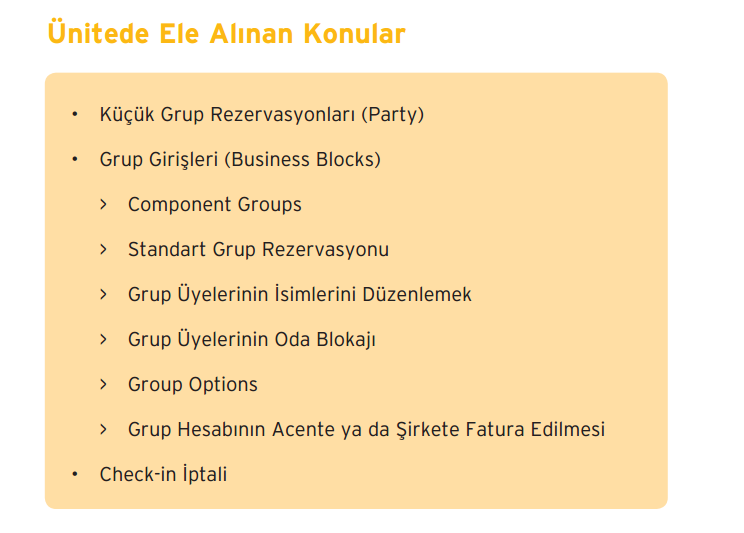 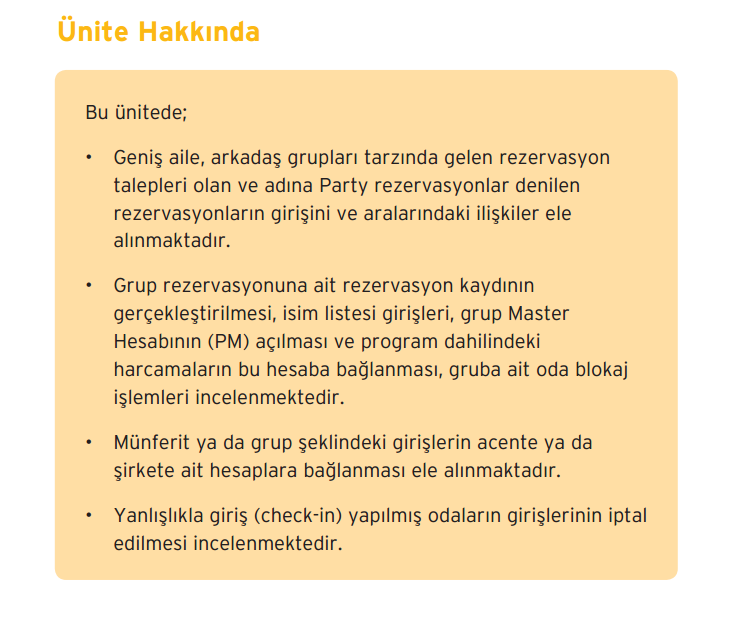 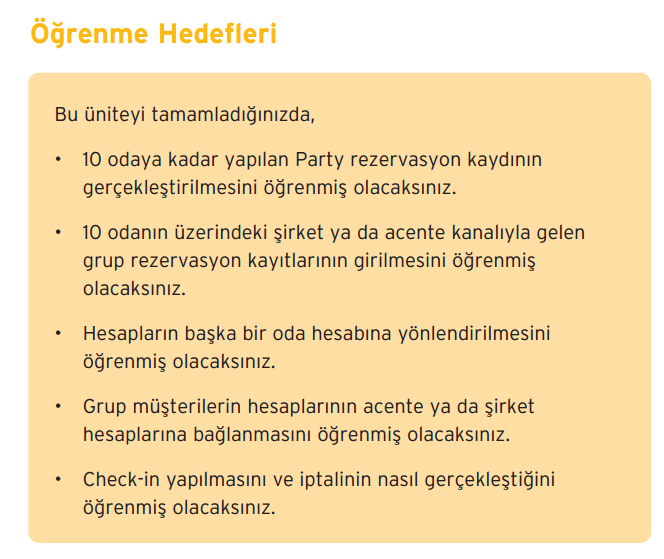 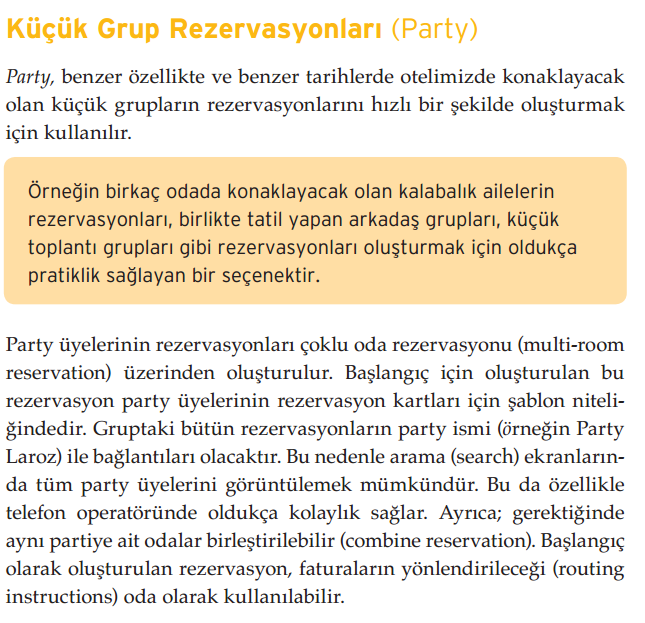 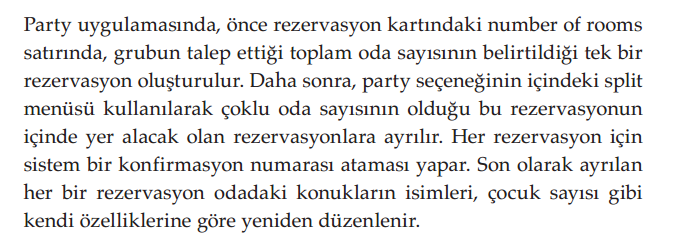 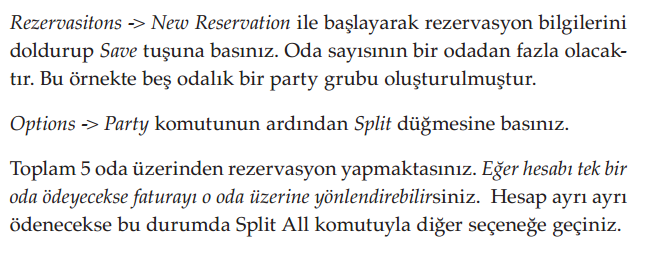 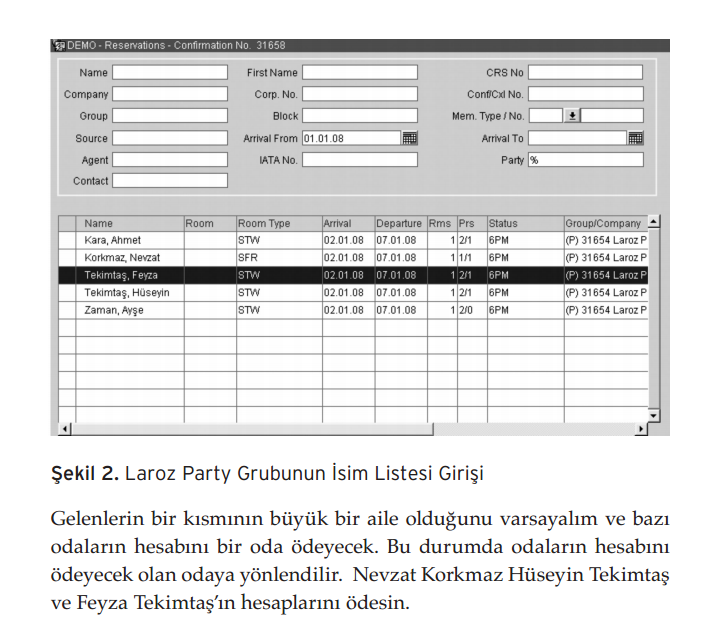 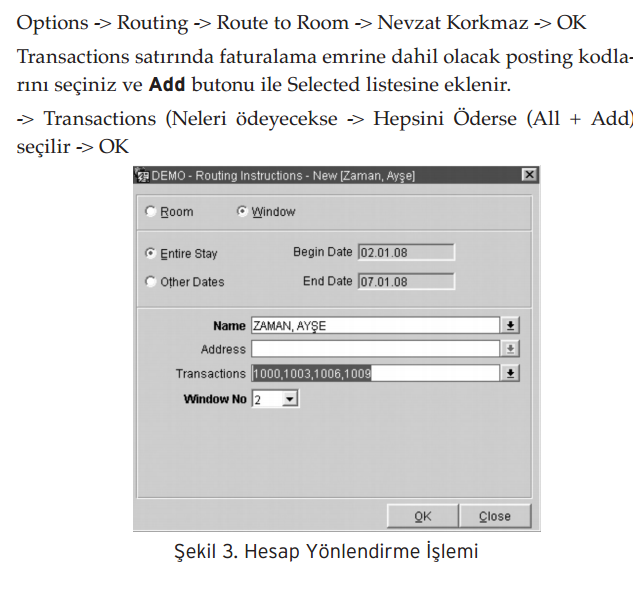 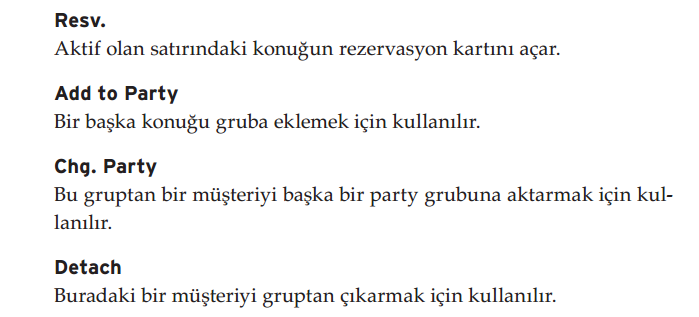 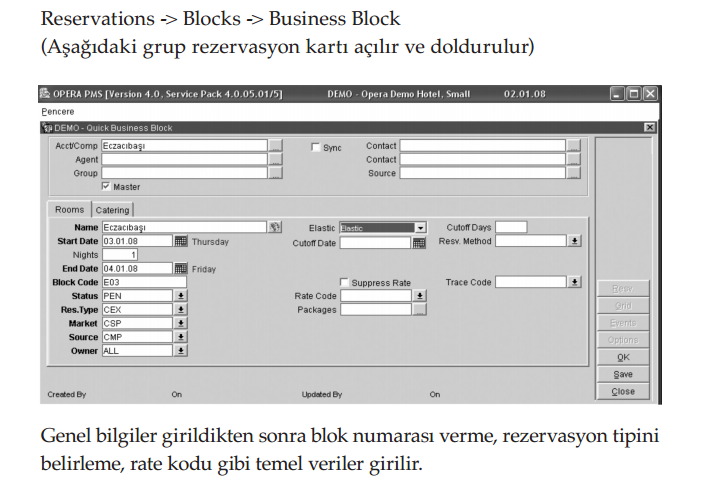 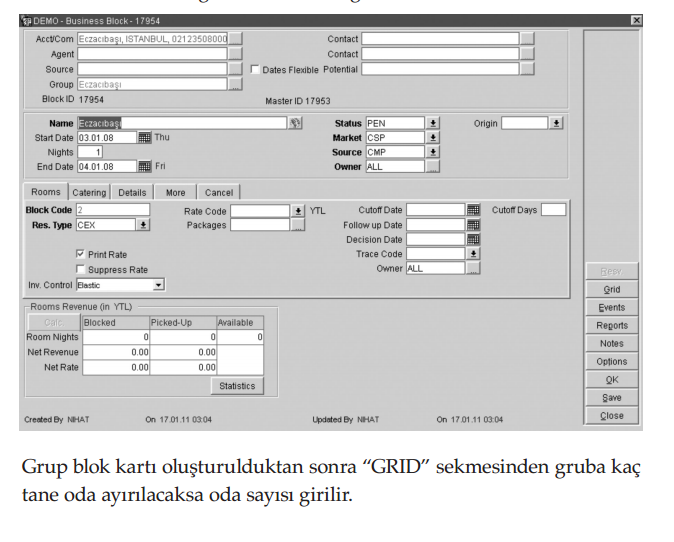 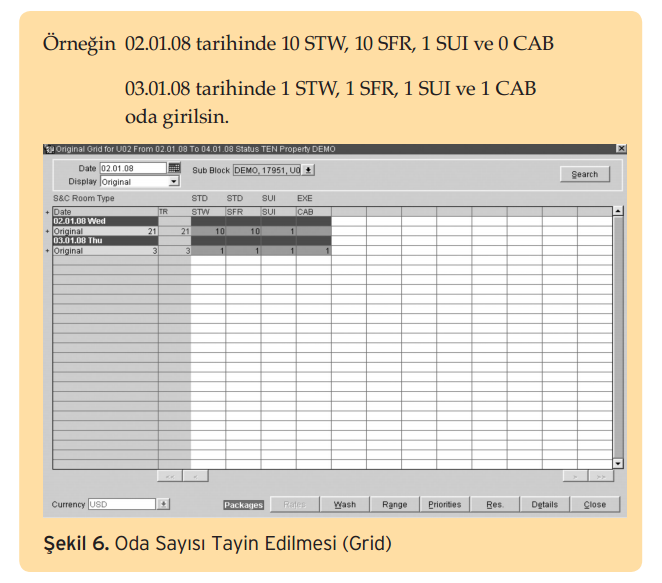 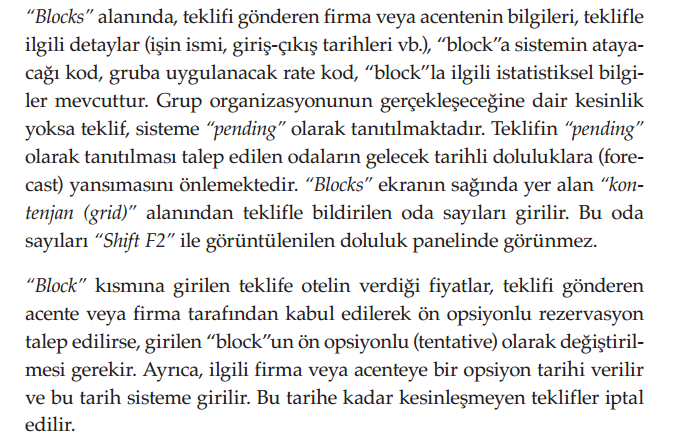 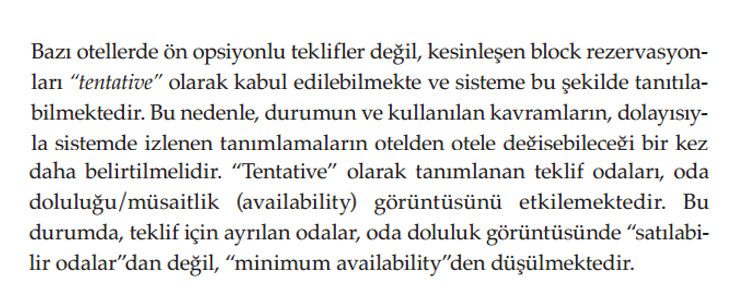 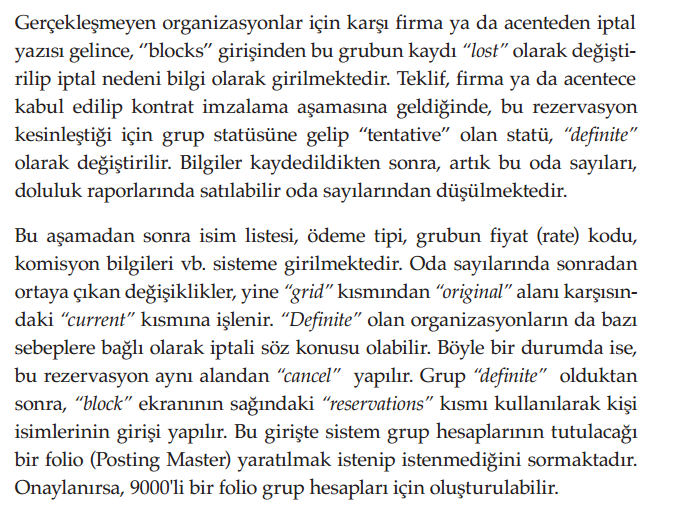 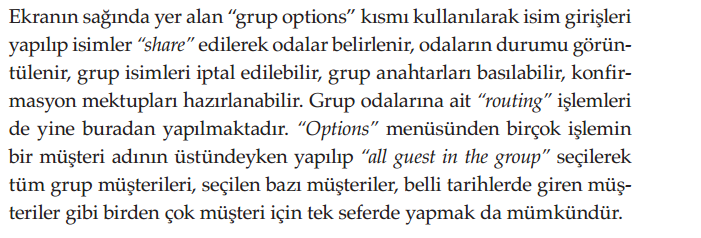 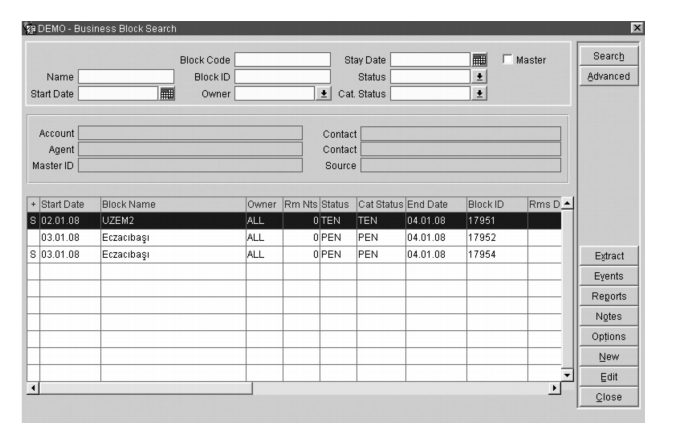 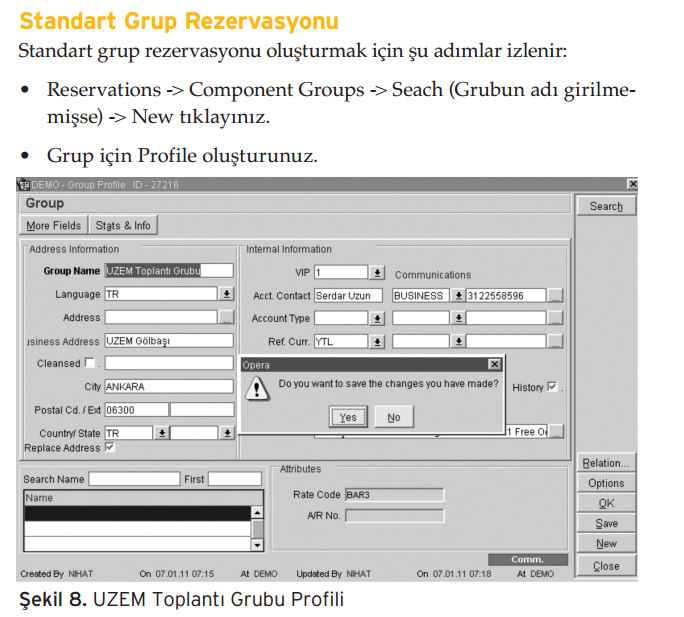 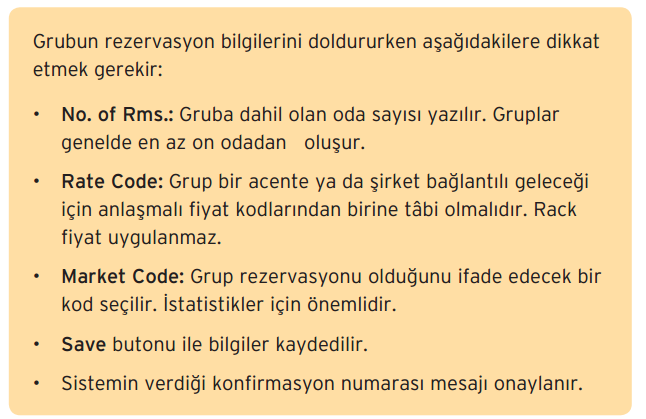 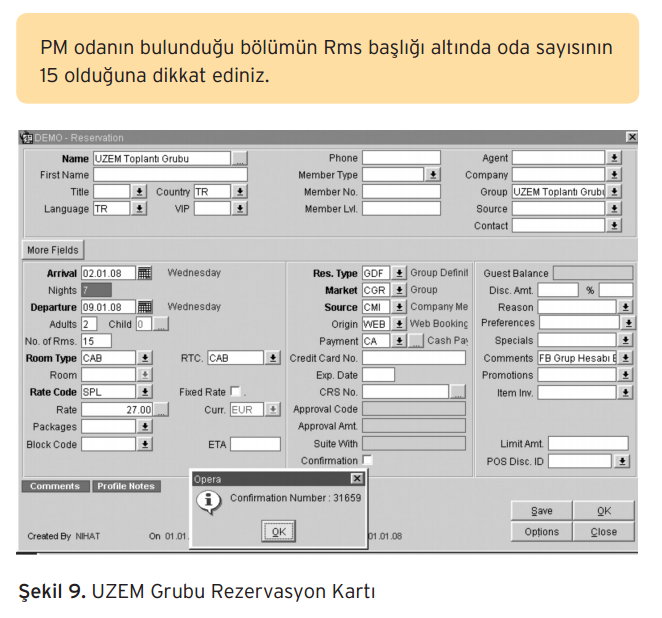 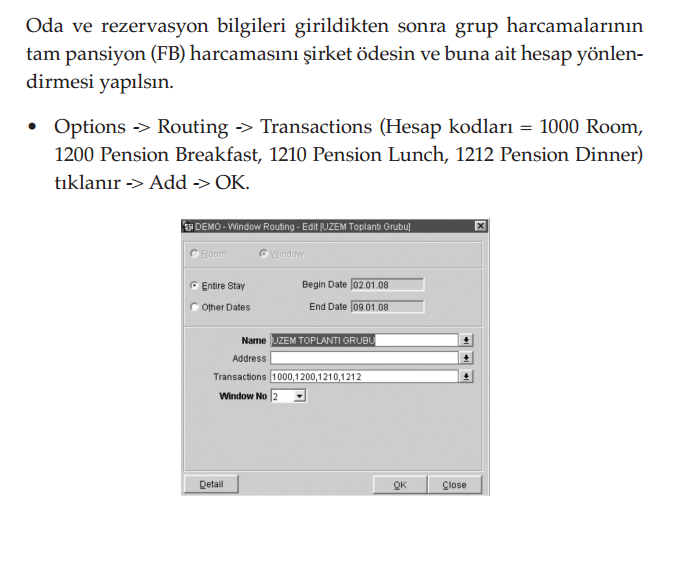 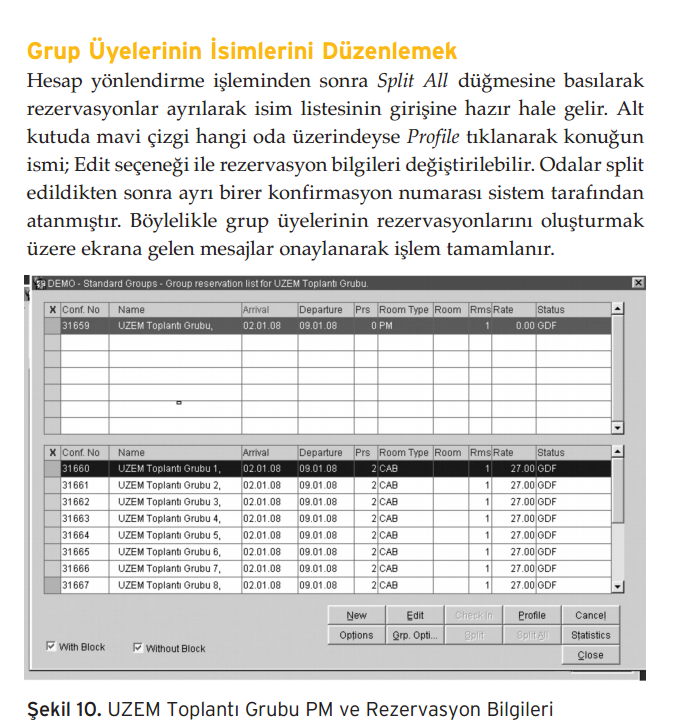 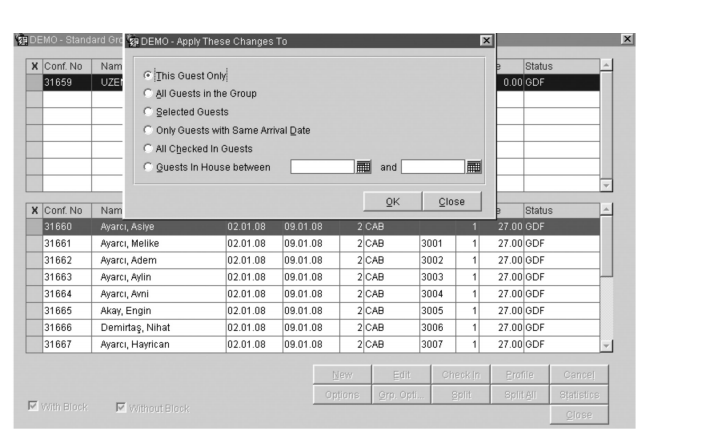 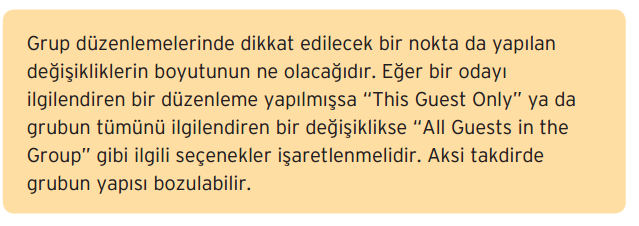 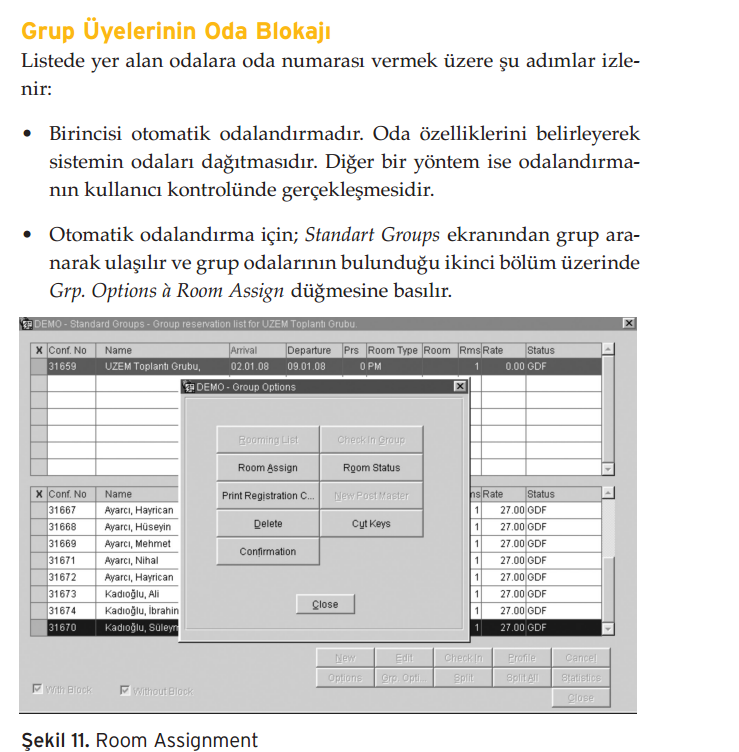 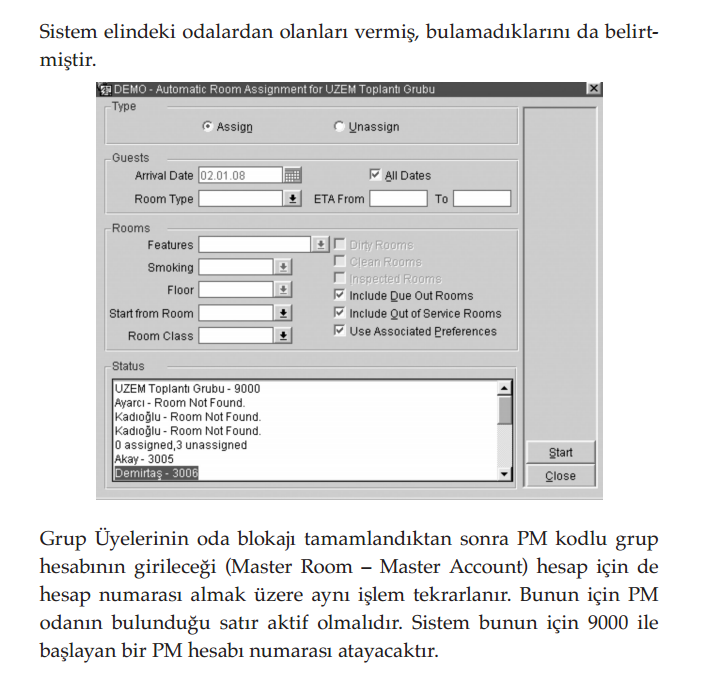 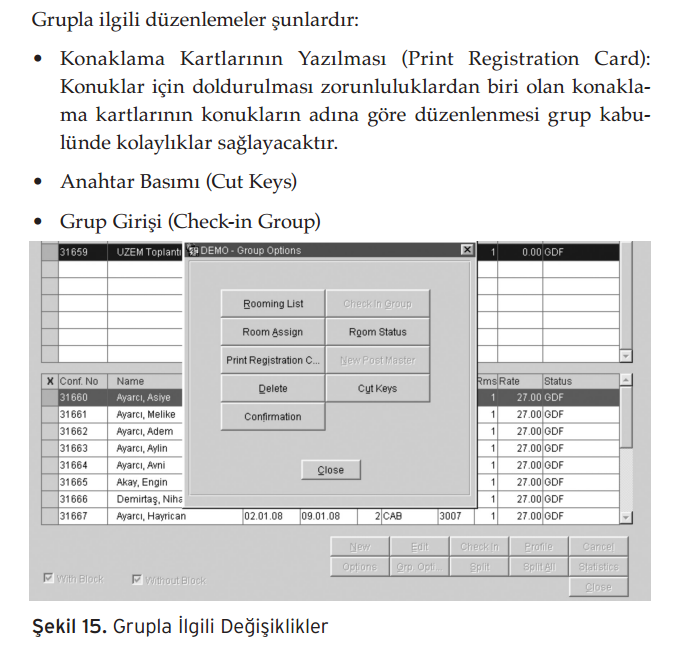 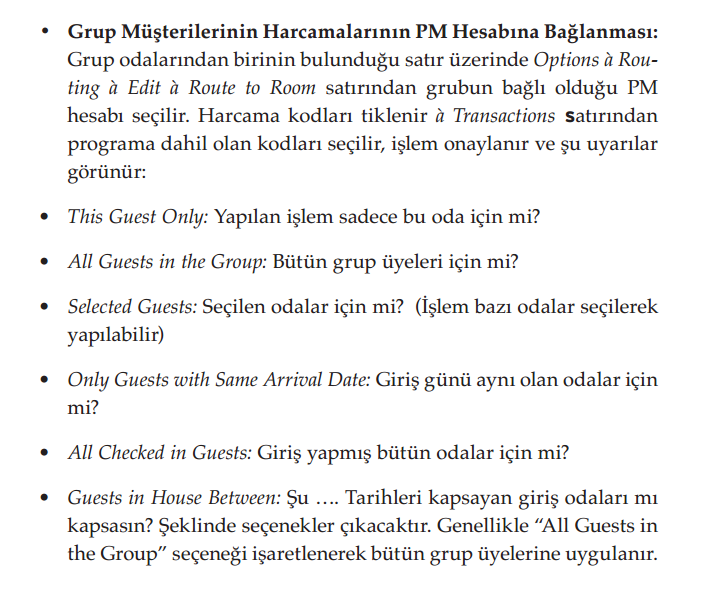 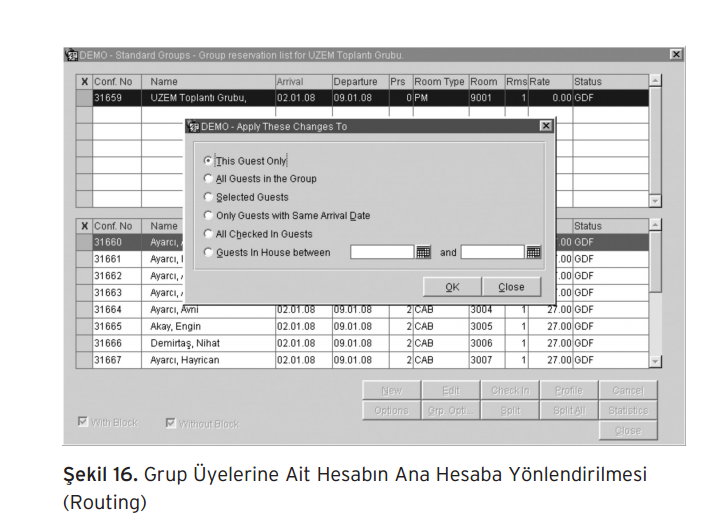